IOTA Beam Position Monitor Technical Review
Craig Drennan
3 January 2019
Introductions
Presenters:   
	Aleksandr Romanov 
	Nathan Eddy 
	John Diamond

Reviewers:   
	Daniel Broemmelsiek 
	Valeri Lebedev 
	Peter Prieto 
	Greg Saewert 
	Manfred Wendt
2
IOTA Beam Position Monitor Technical Review
1/3/2019
Presentations and Discussion
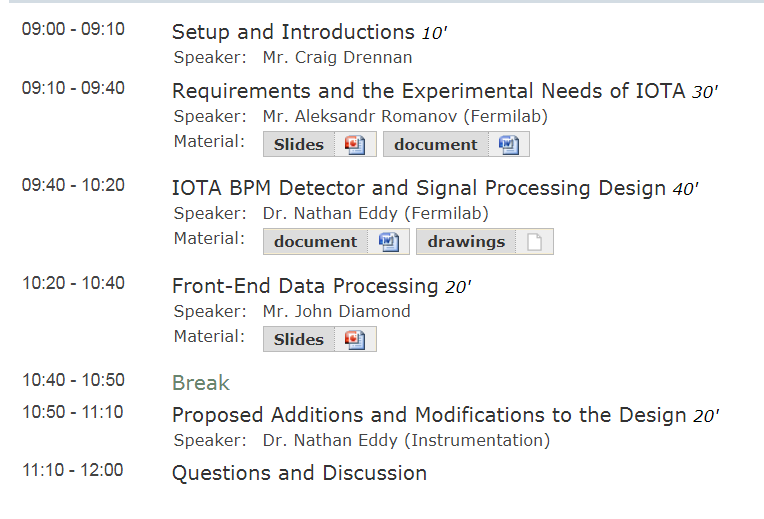 3
IOTA Beam Position Monitor Technical Review
1/3/2019
Charge to the Reviewers
Are the requirements for the beam position measurement and the expected beam intensity, structure, and timing sufficiently documented and understood.

Are the requirements sufficiently complete to determine the design of the BPM system. 

Are all the pertinent beam parameters that effect the design of the BPM system understood. 

Are the needs of the IOTA research program this year clear.
4
IOTA Beam Position Monitor Technical Review
1/3/2019
Charge to the Reviewers (cont.)
Are the detectors, electronics, and signal processing designs and equipment adequate to satisfy the needs of the IOTA research program this year.

We must assume that the system under consideration is only being designed to measure electrons in the machine.

We expect that another design review will be needed before modifying the BPM system to measure protons.
5
IOTA Beam Position Monitor Technical Review
1/3/2019
Charge to the Reviewers (cont.)
Are we clear on the remaining design and commissioning steps that are needed to reach the measurement performance outlined in the requirements?  

Is there a clear and reasonable schedule for reaching our goals?
6
IOTA Beam Position Monitor Technical Review
1/3/2019